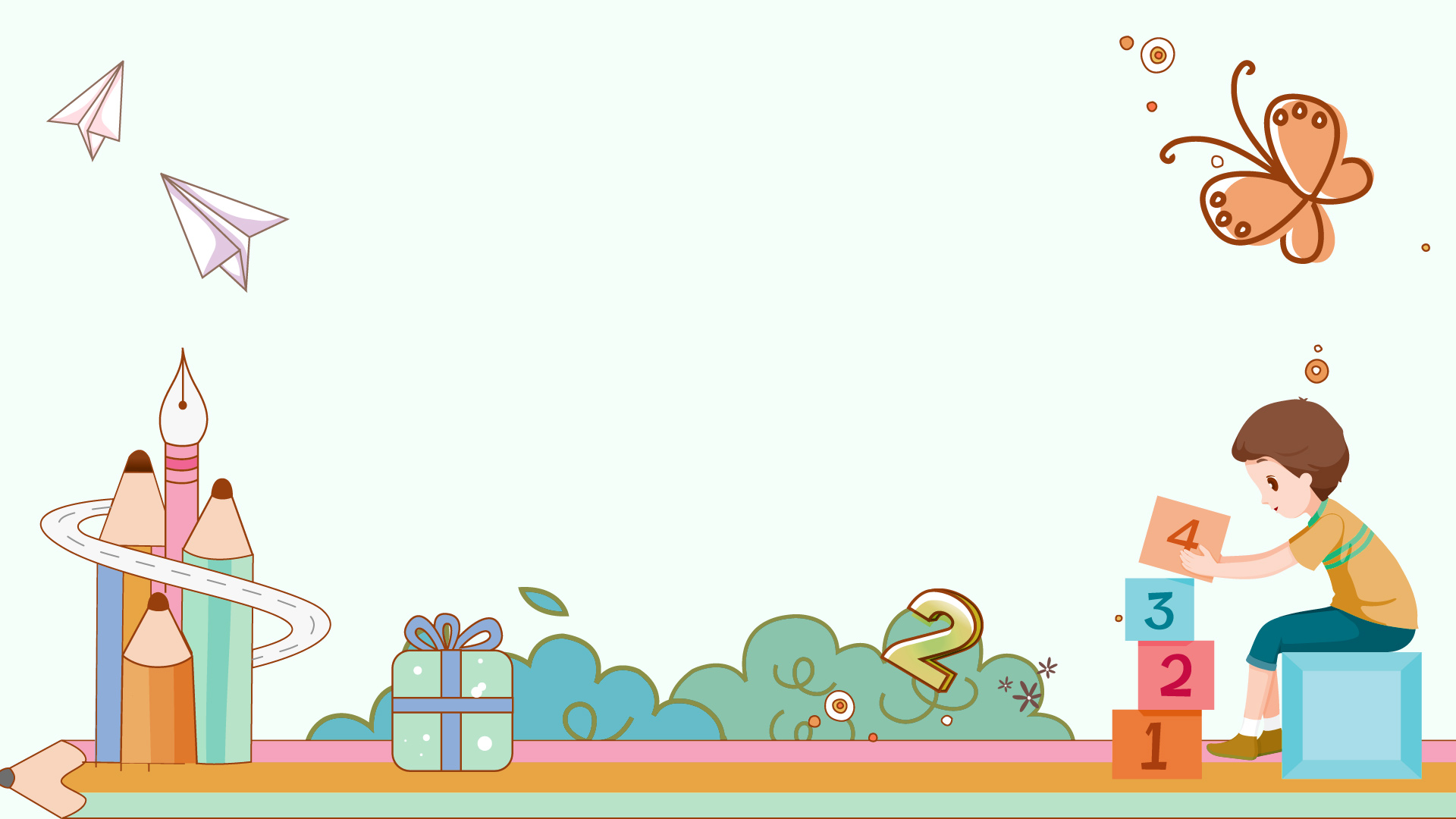 TRƯỜNG TH – THCS TÂY SƠN
NHIỆT LIỆT CHÀO MỪNG
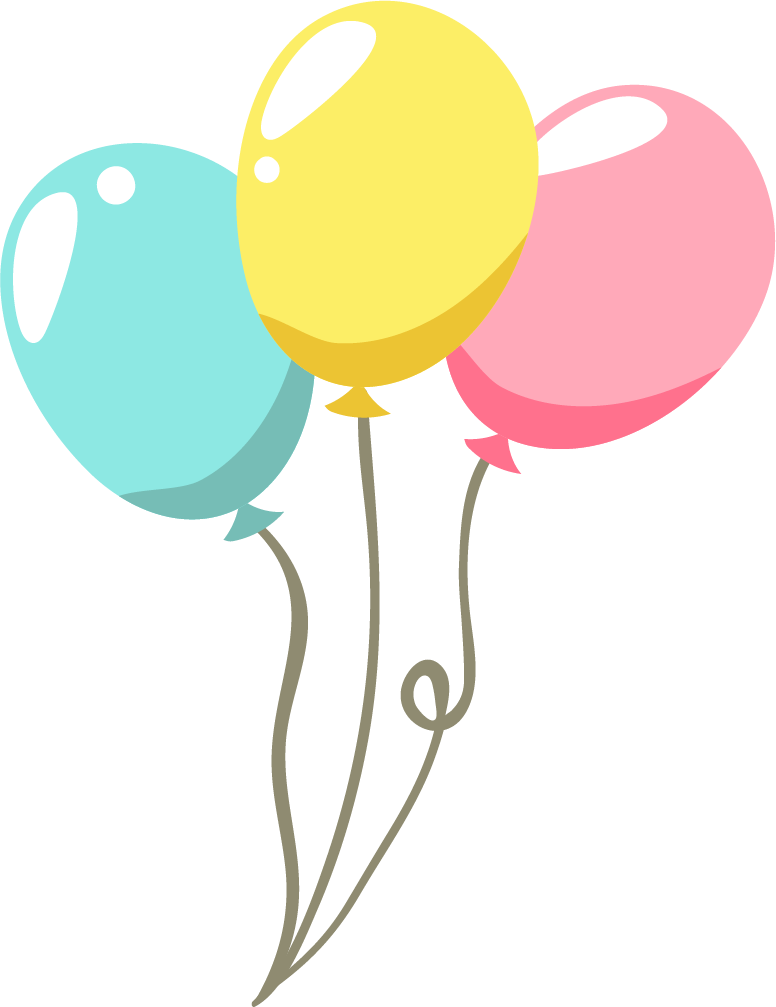 QUÝ THẦY CÔ VỀ DỰ GIỜ
MÔN TIẾNG VIỆT LỚP 3
Giáo sinh thực tập: Nguyễn Thị Sâm
Khởi động: Bài hát Chú mèo con.
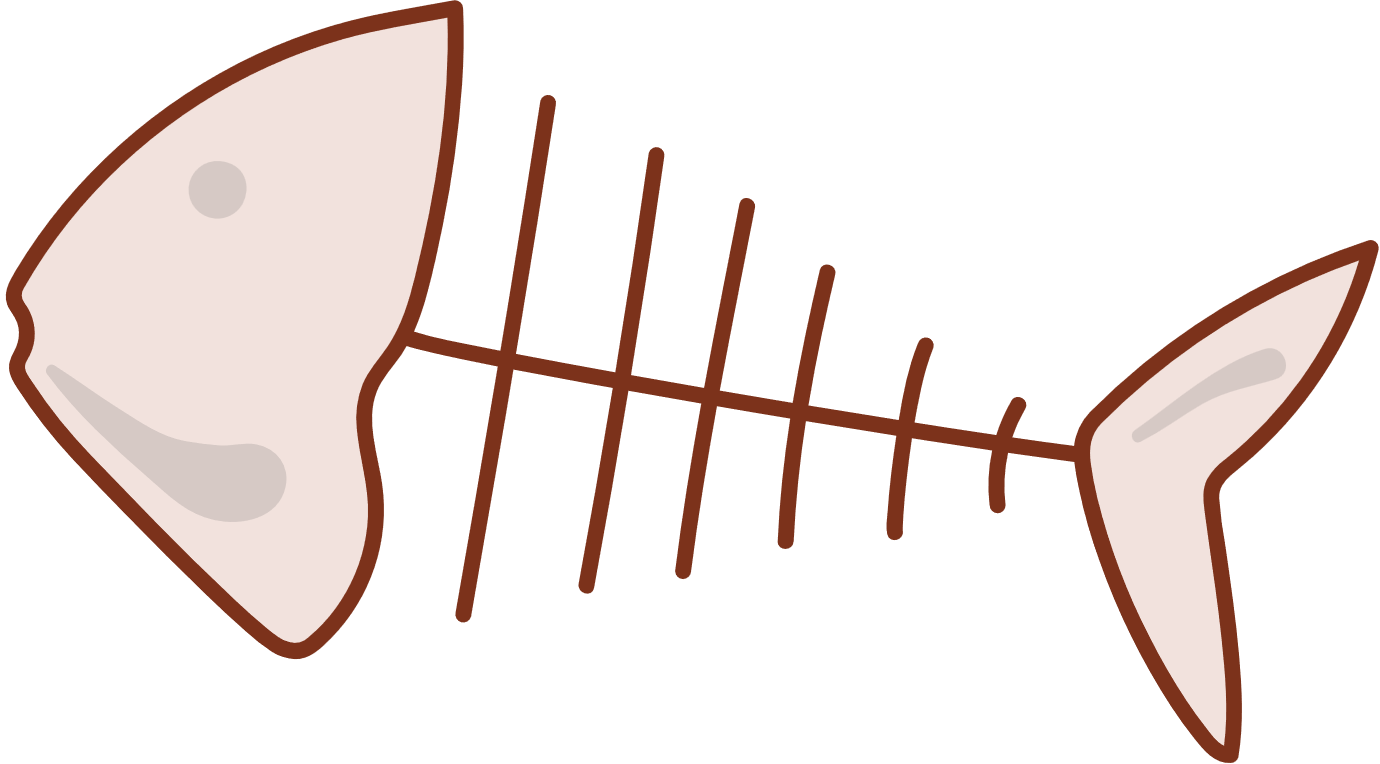 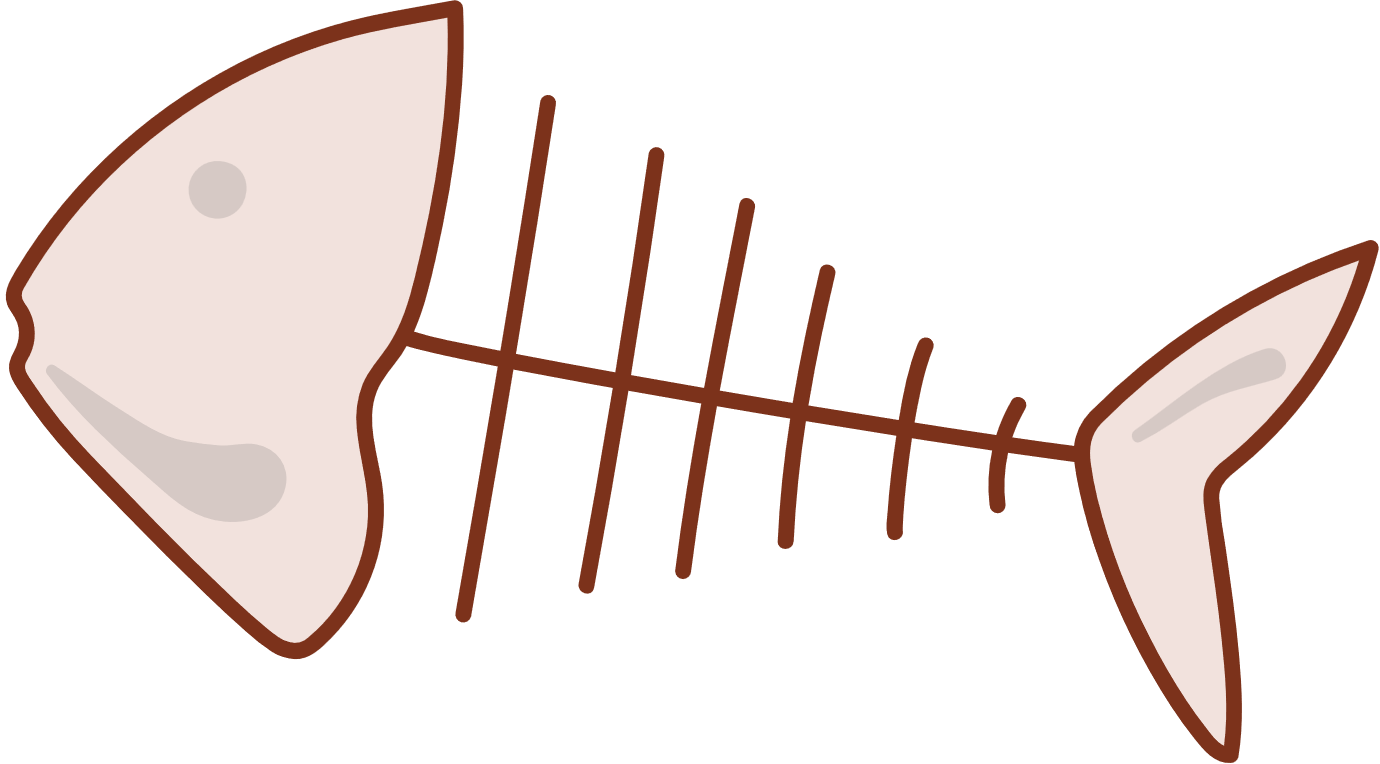 Tiếng Việt
BÀI 13( tiết 1). MÈO ĐI CÂU CÁ
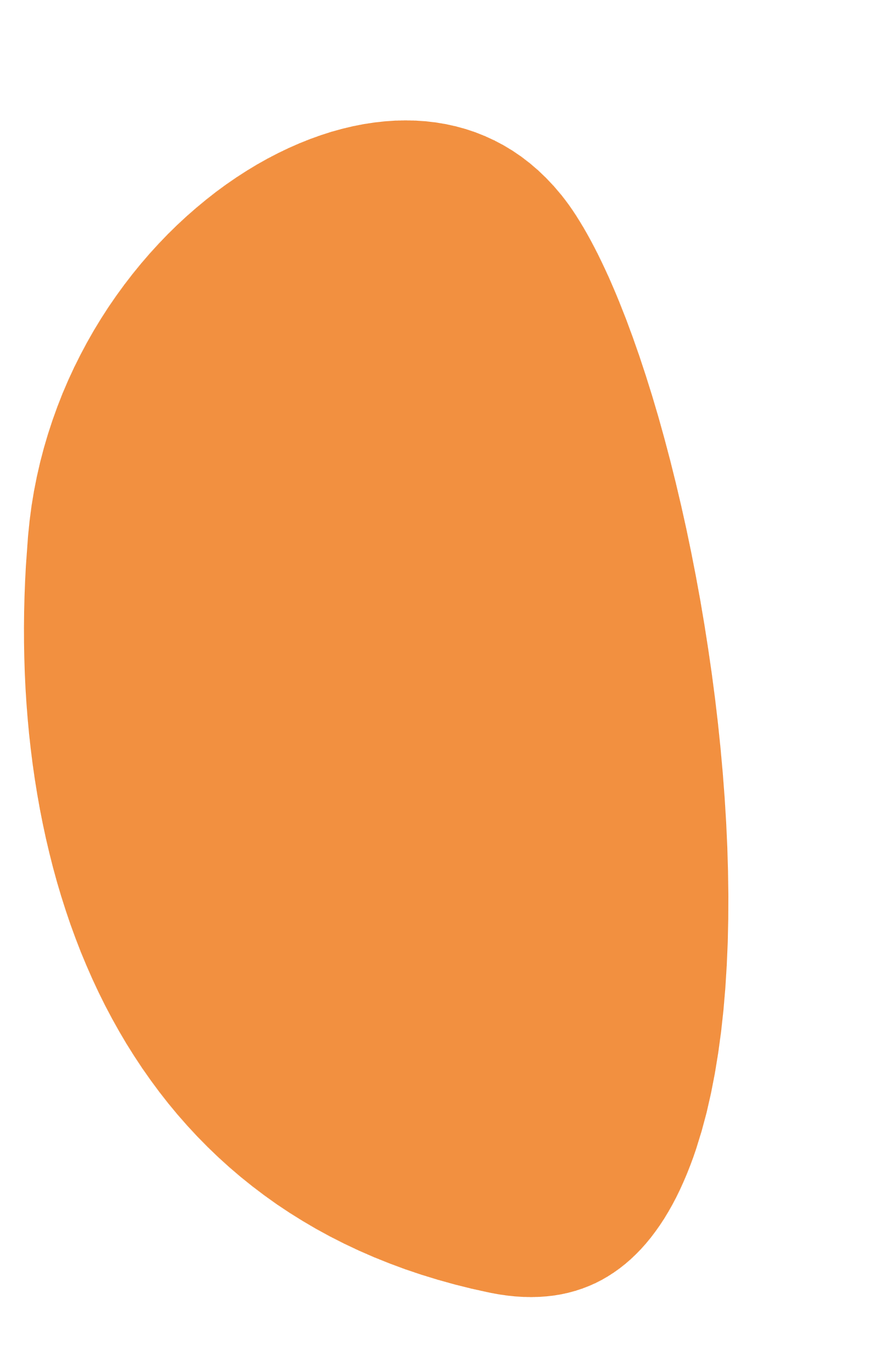 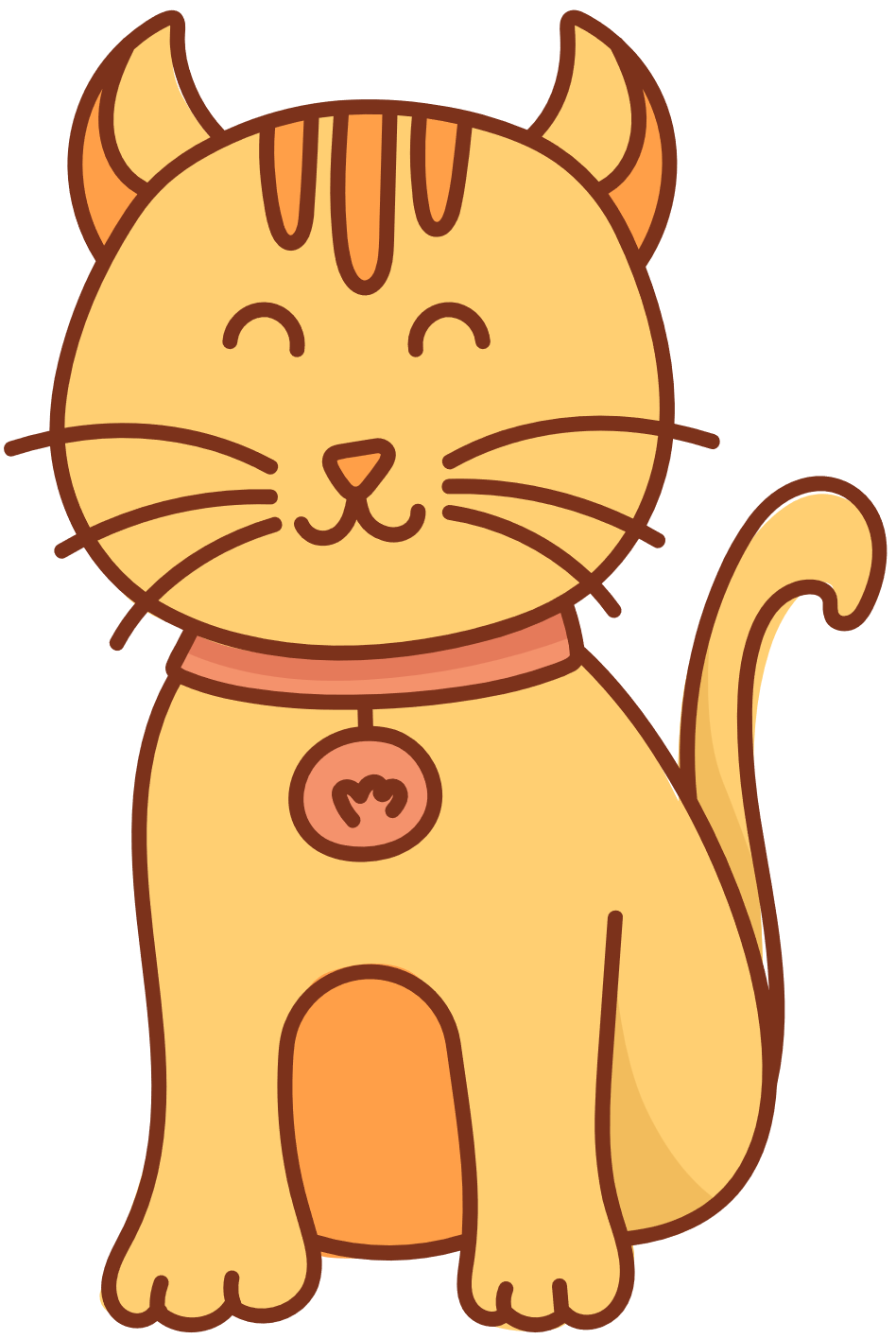 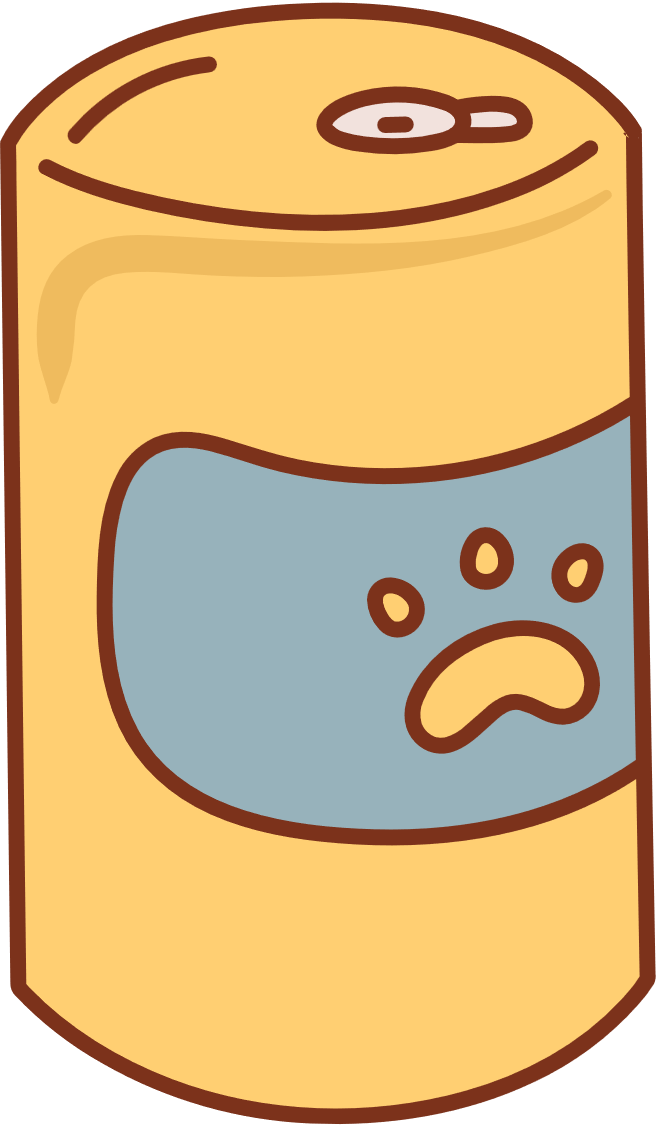 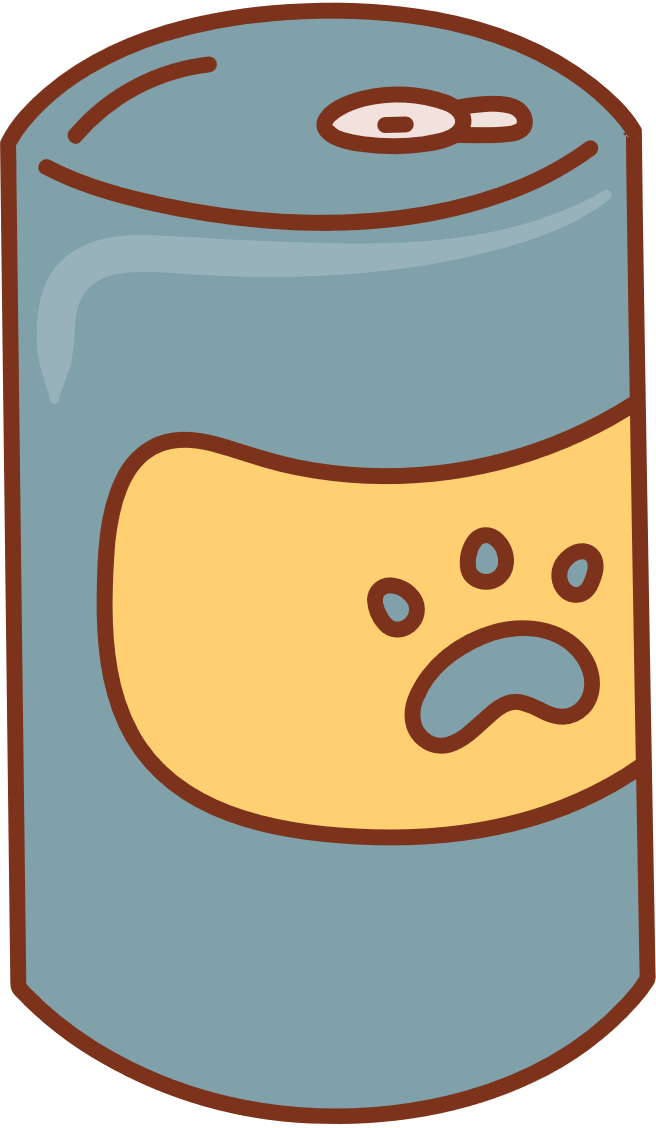 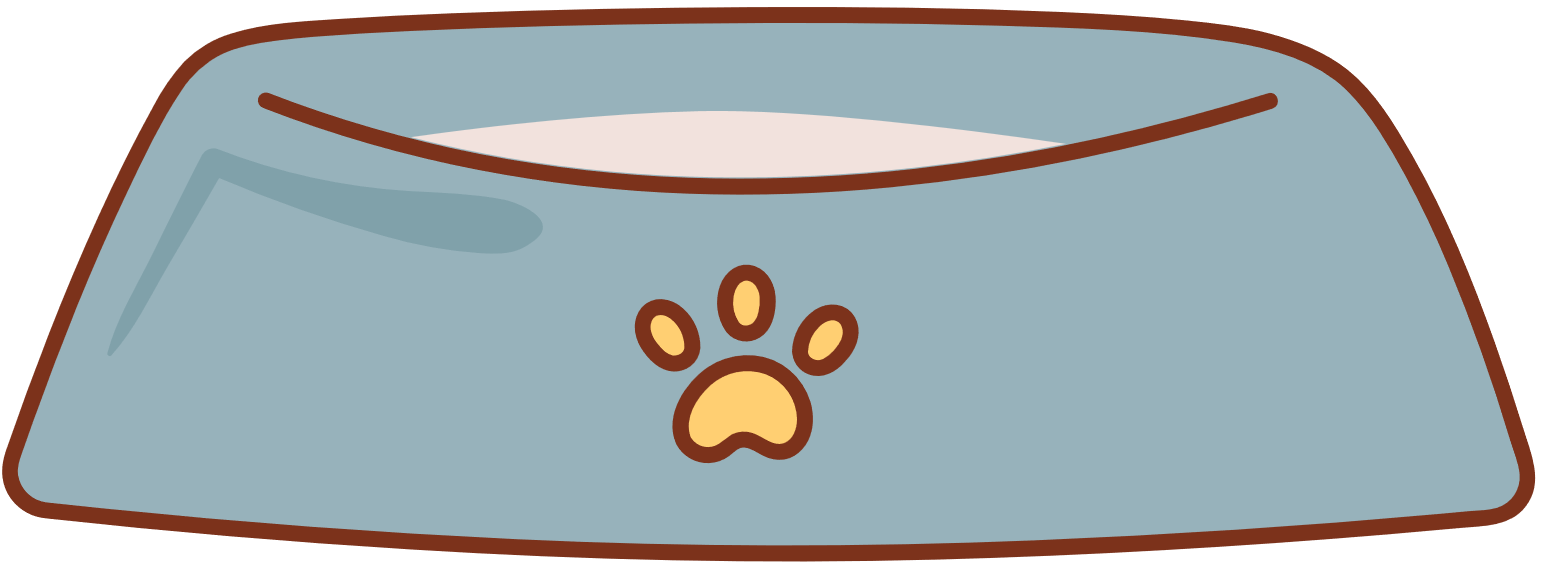 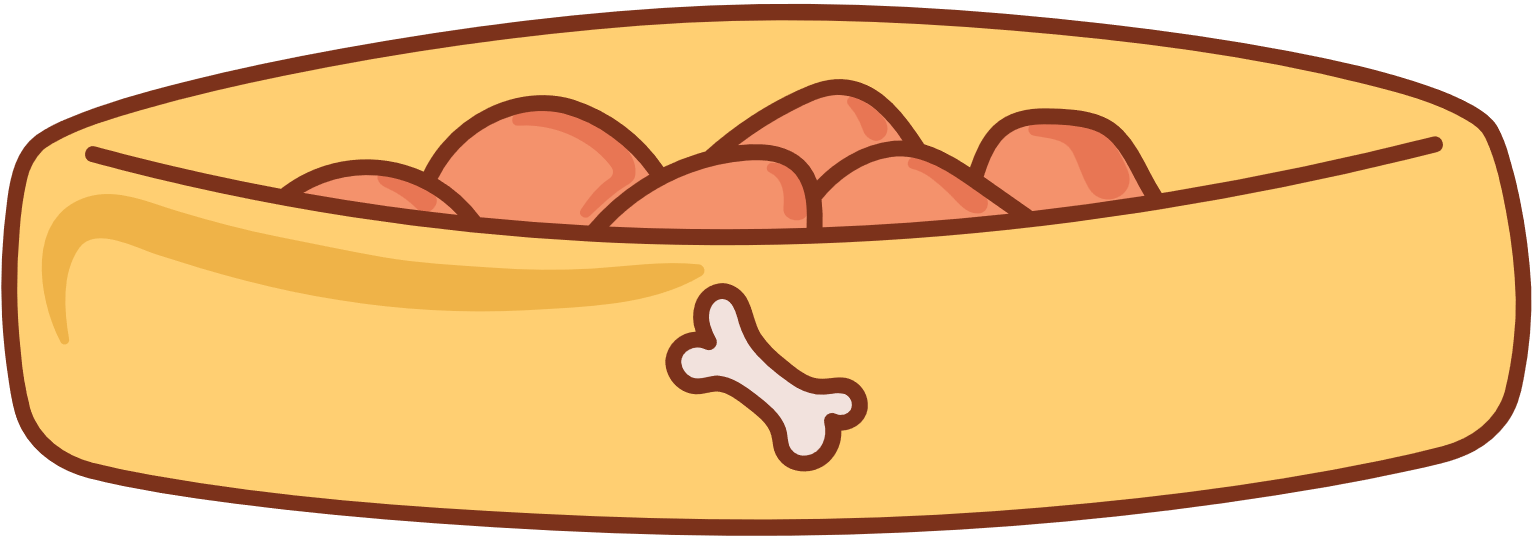 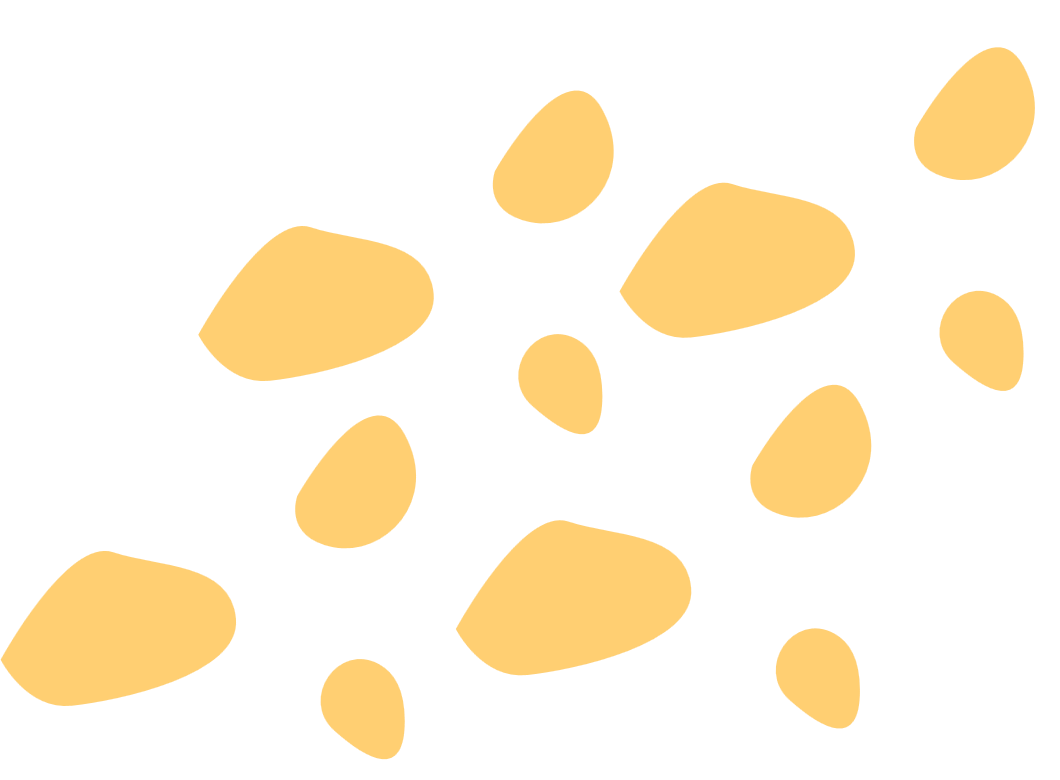 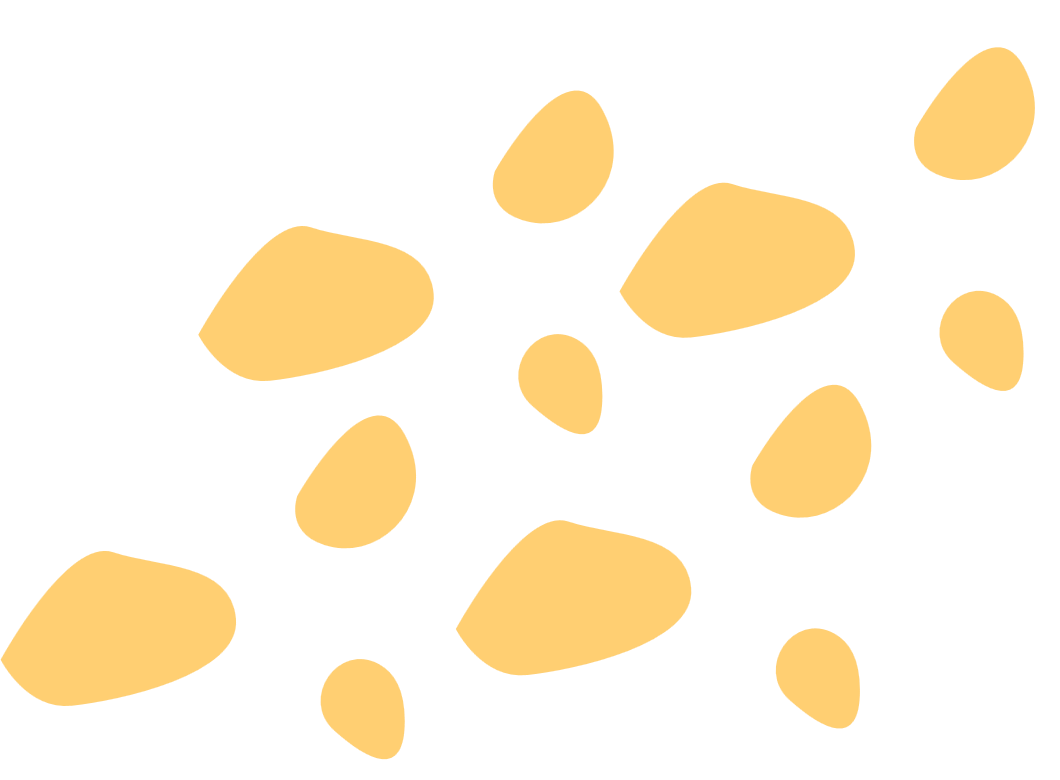 YÊU CẦU CẦN ĐẠT
Đọc đúng từ khó, biết đọc bài thơ Mèo đi câu cá 
Biết cách ngắt nhịp trong mỗi khổ thơ. Nhấn giọng đúng chỗ để thể hiện cảm xúc.
Nắm được nội dung các khổ thơ.
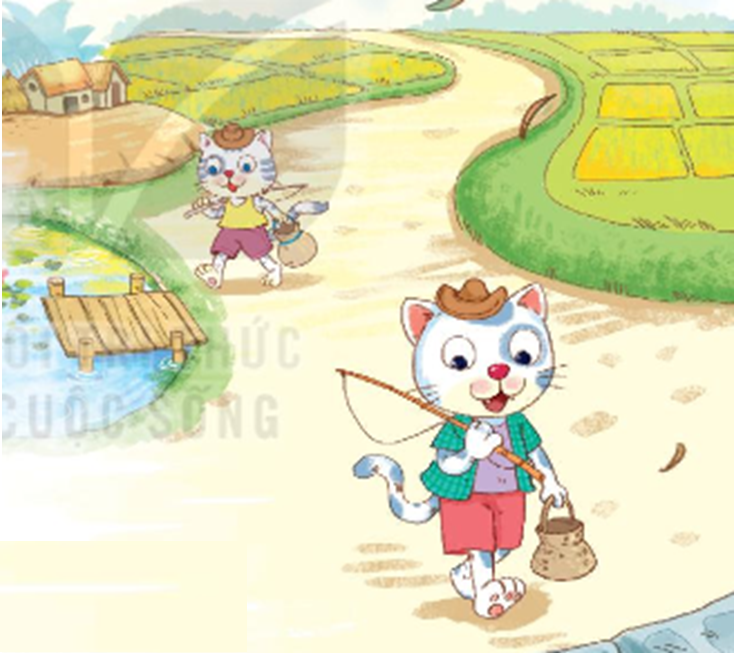 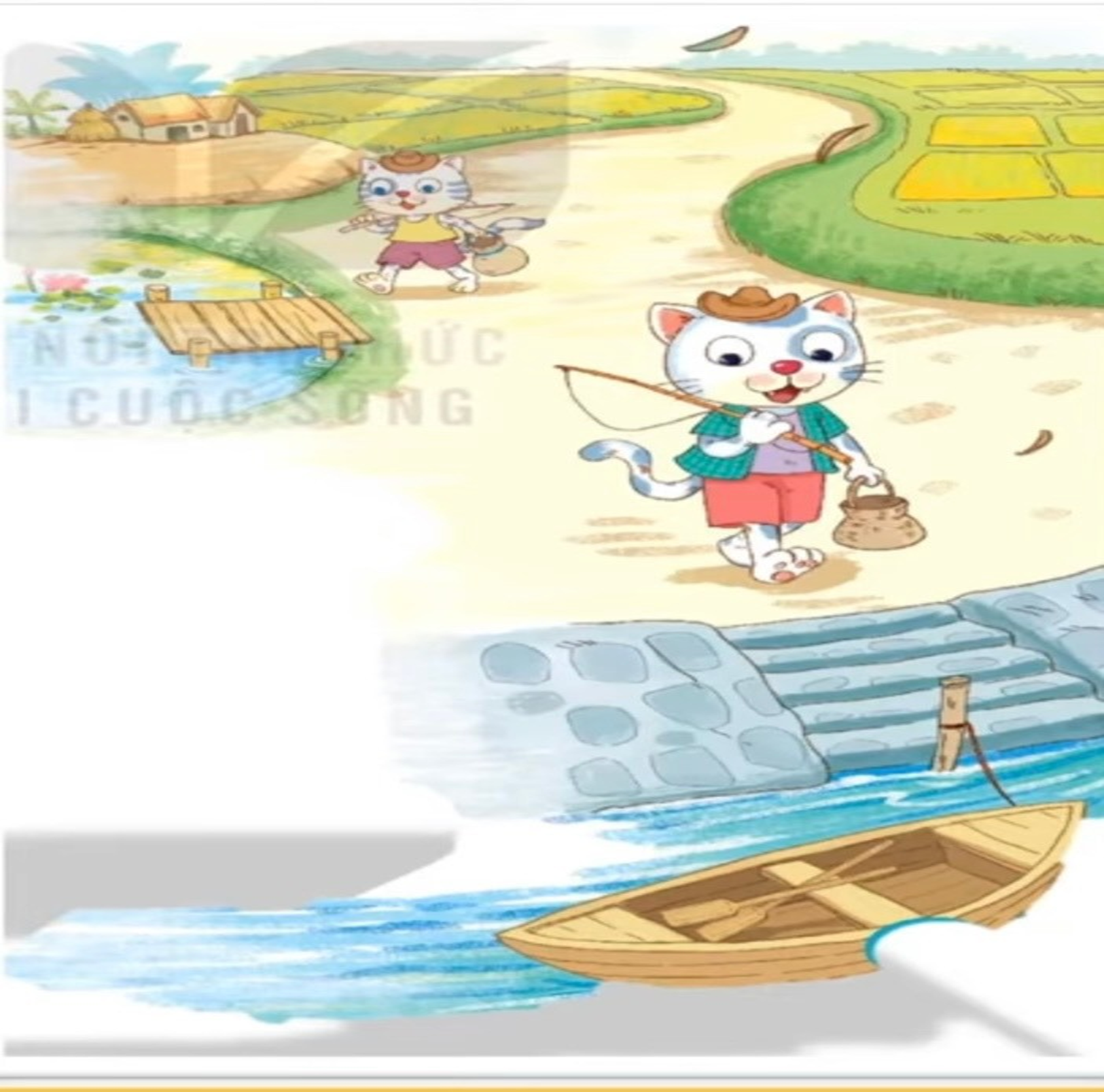 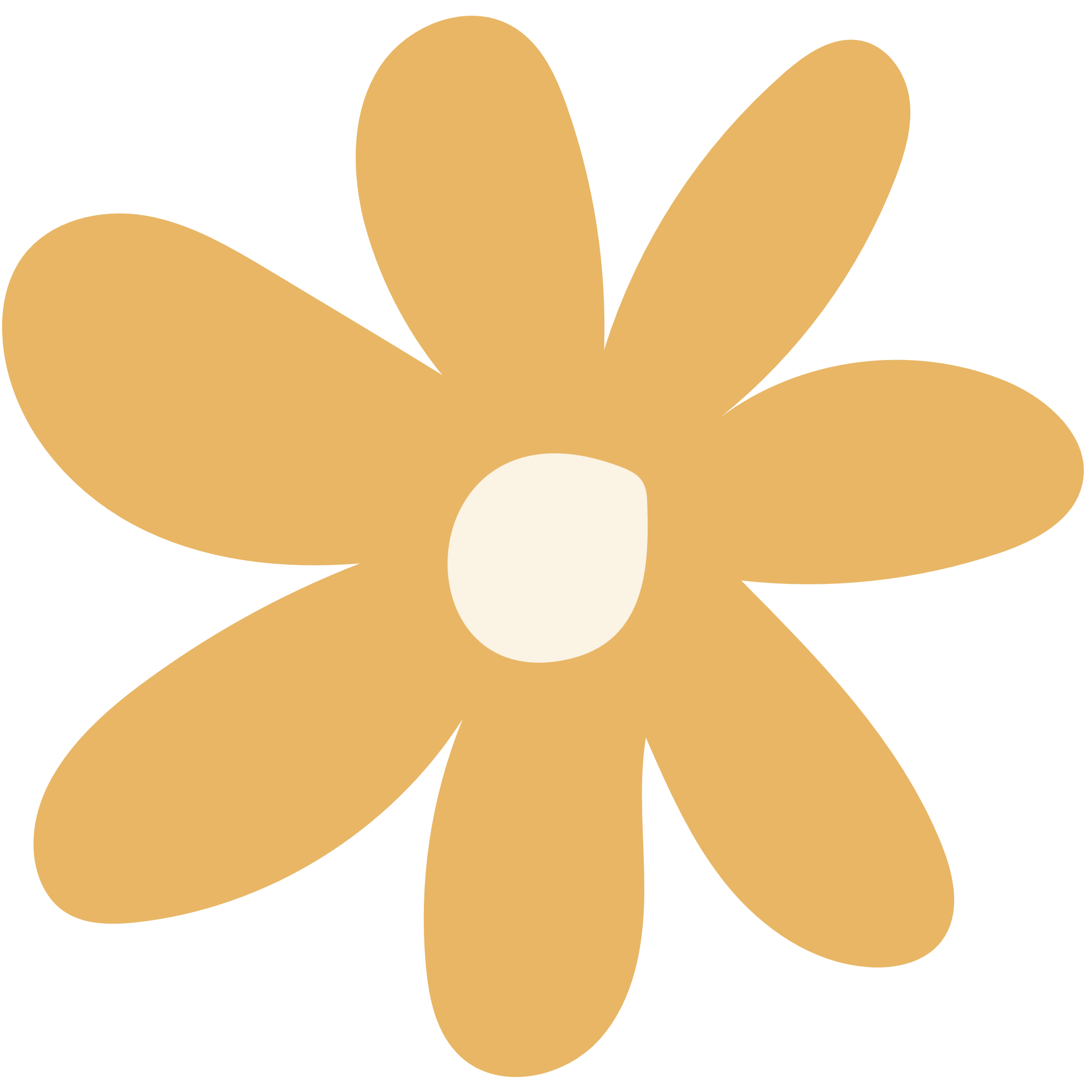 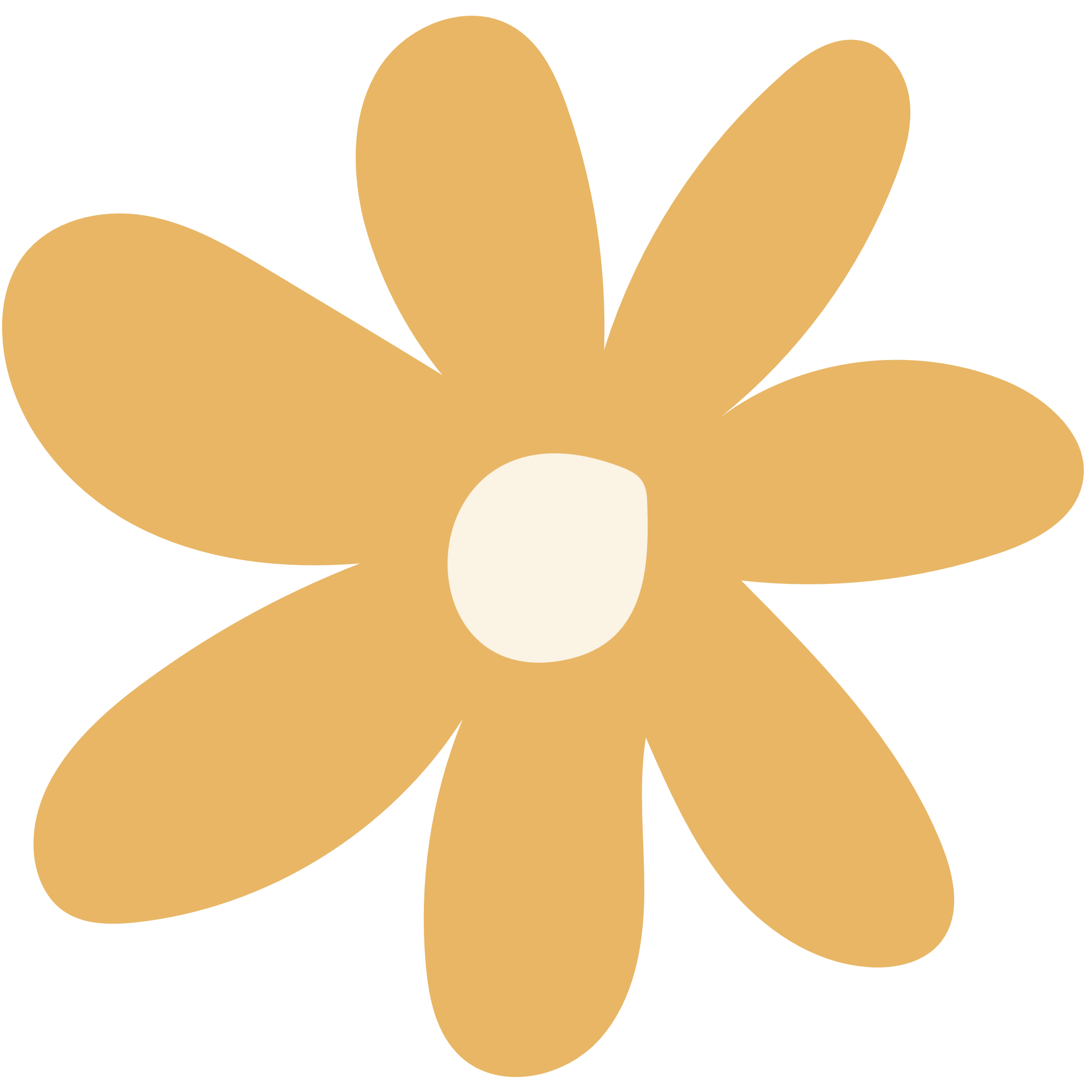 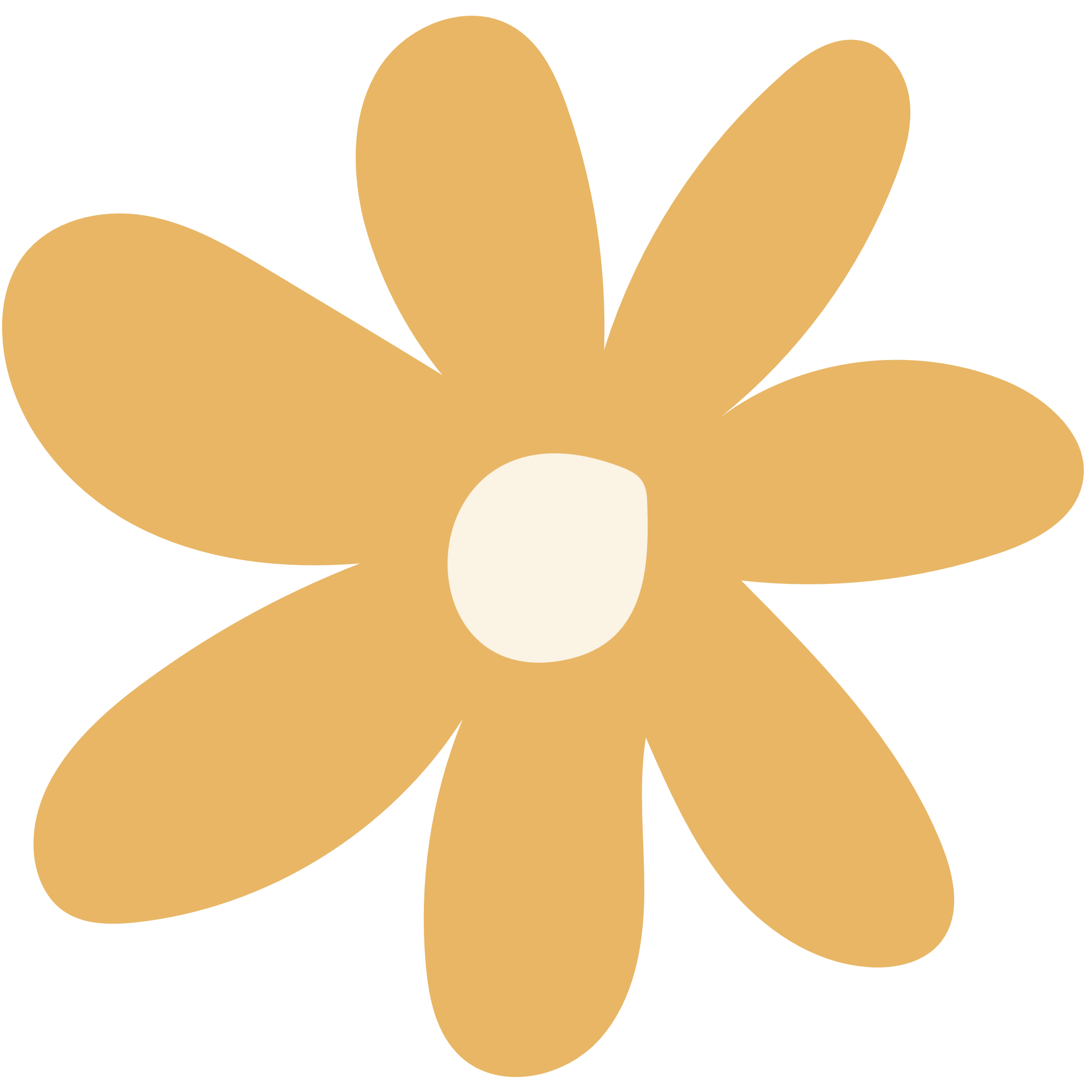 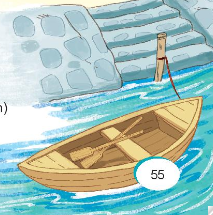 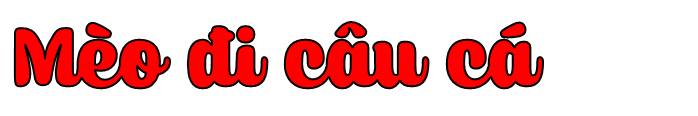 Anh em mèo trắng
Vác giỏ đi câu
Em ngồi bờ ao
Anh ra sông cái.
1
4
Mèo nghĩ: Ồ thôi
Anh câu cũng đủ
Nghĩ rồi hớn hở
Nhập bọn vui chơi.
Hiu hiu gió thổi
Buồn ngủ quá chừng
Mèo anh ngả lưng
Ngủ luôn một giấc
Lòng riêng thầm nhắc
Đã có em rồi.
2
Lúc ông mặt trời
Xuống núi đi ngủ
 Đôi mèo hối hả
Quay về lều tranh
Giỏ em, giỏ anh
Không con cá nhỏ…
5
3
Mèo em đang ngồi
Thấy bầy thỏ bạn
Đùa chơi múa lượn
Vui quá là vui.
(Thái Hoàng Linh)
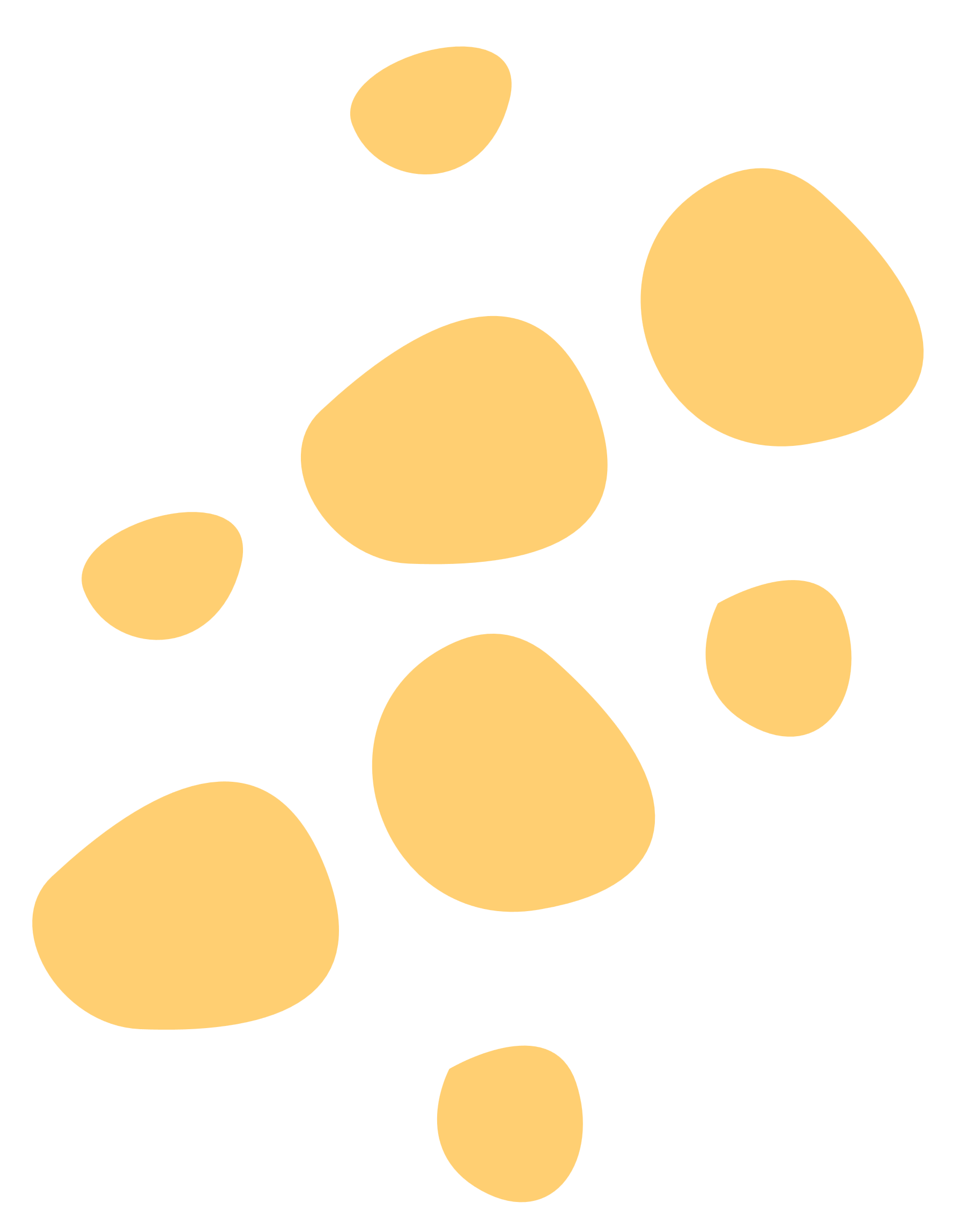 Nội dung các khổ thơ:
Khổ 1: Giới thiệu anh em mèo trắng đi câu.
Khổ 2: Chuyện câu cá của mèo anh.
Khổ 3, 4: Chuyện câu cá của mèo em.
Khổ 5: Kết quả chuyến đi câu của hai anh em mèo.
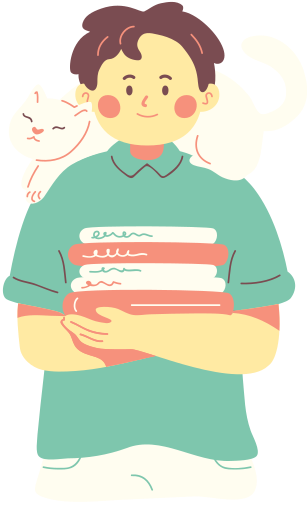 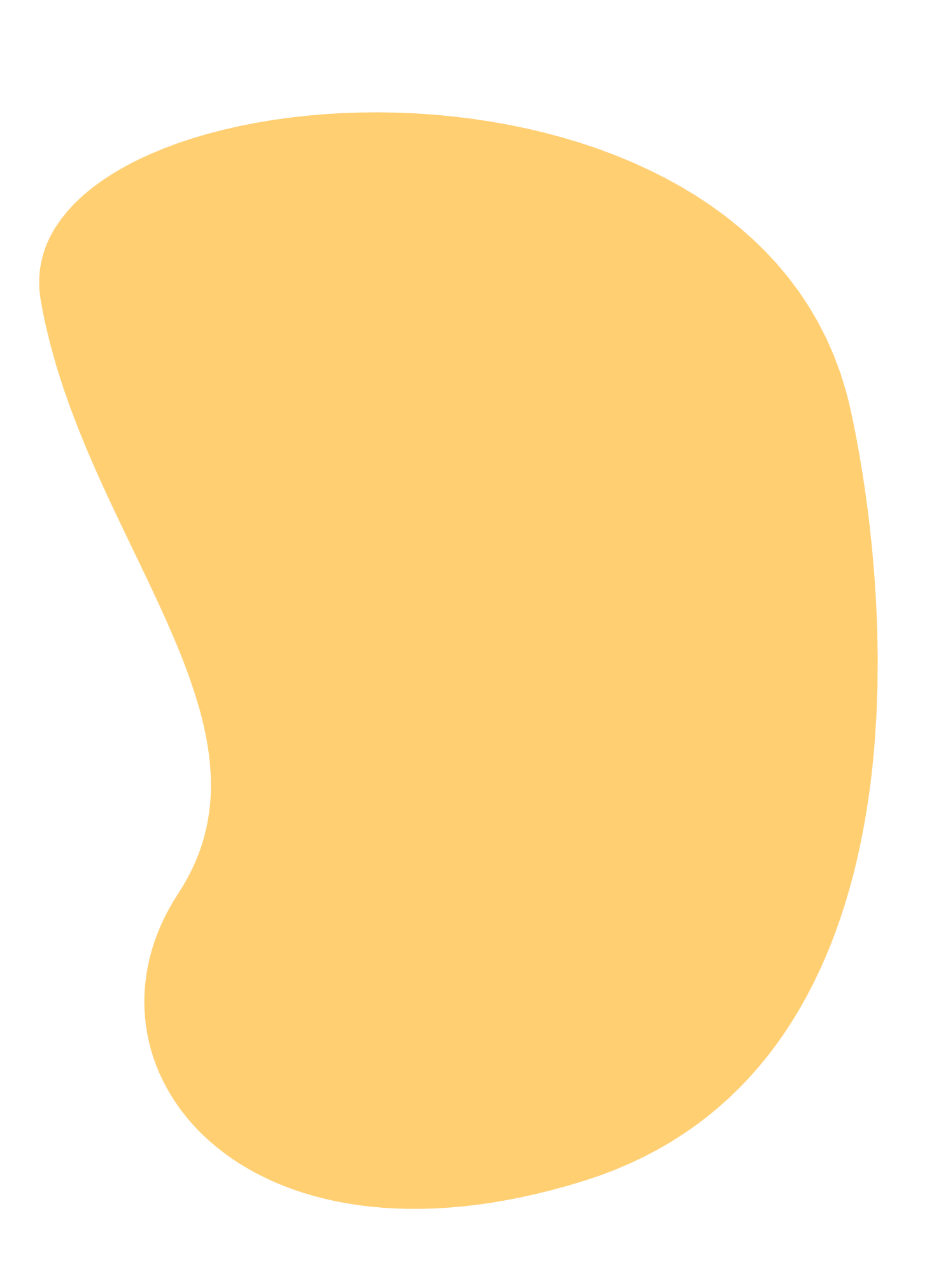 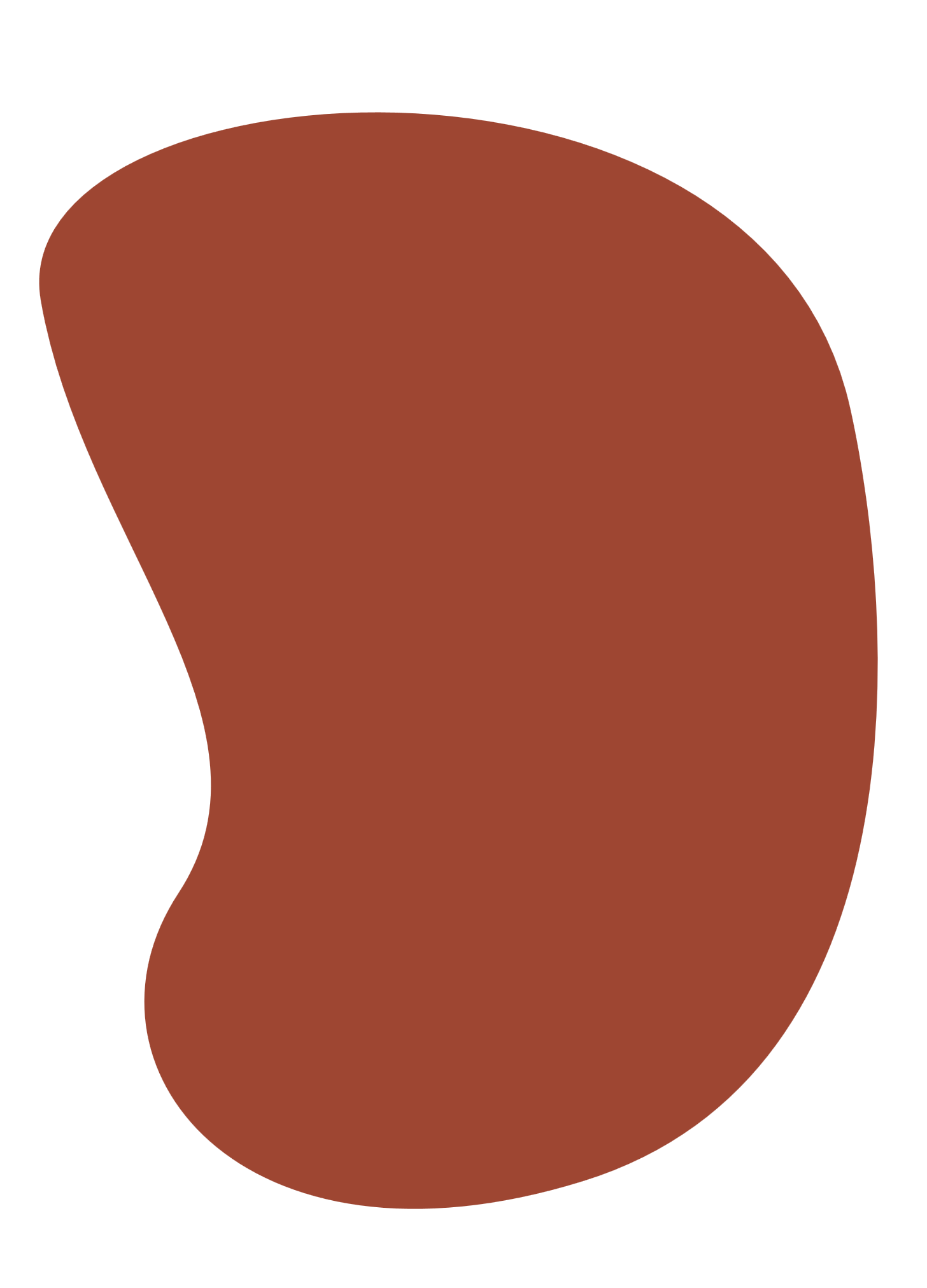 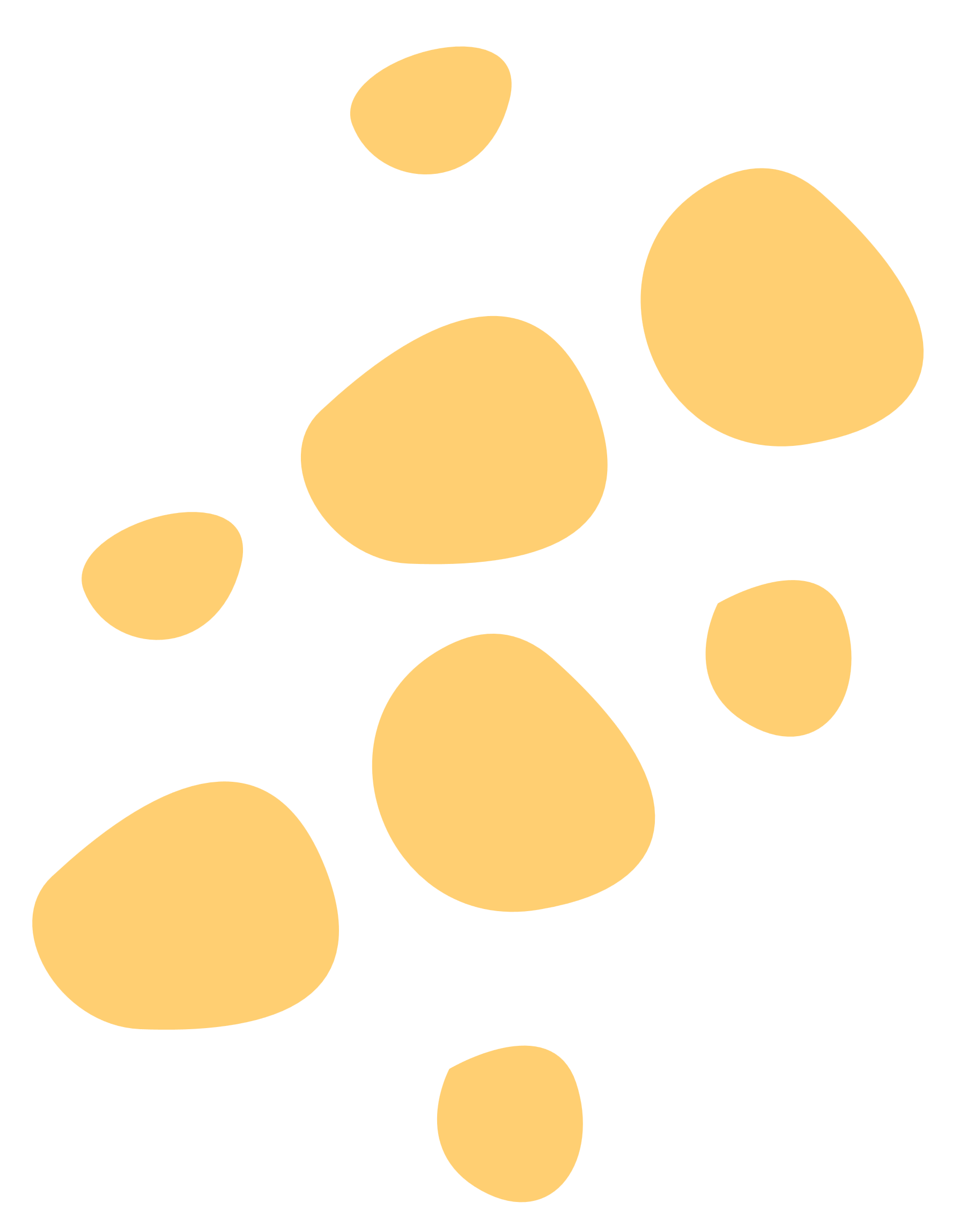 Một số từ dễ phát âm sai:
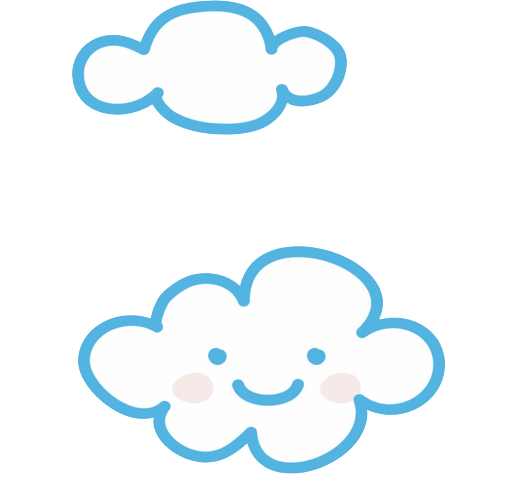 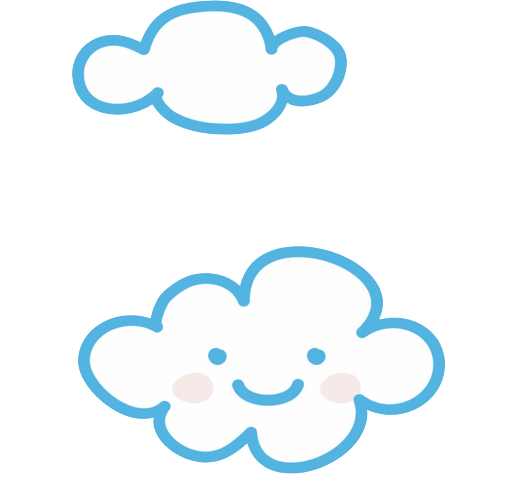 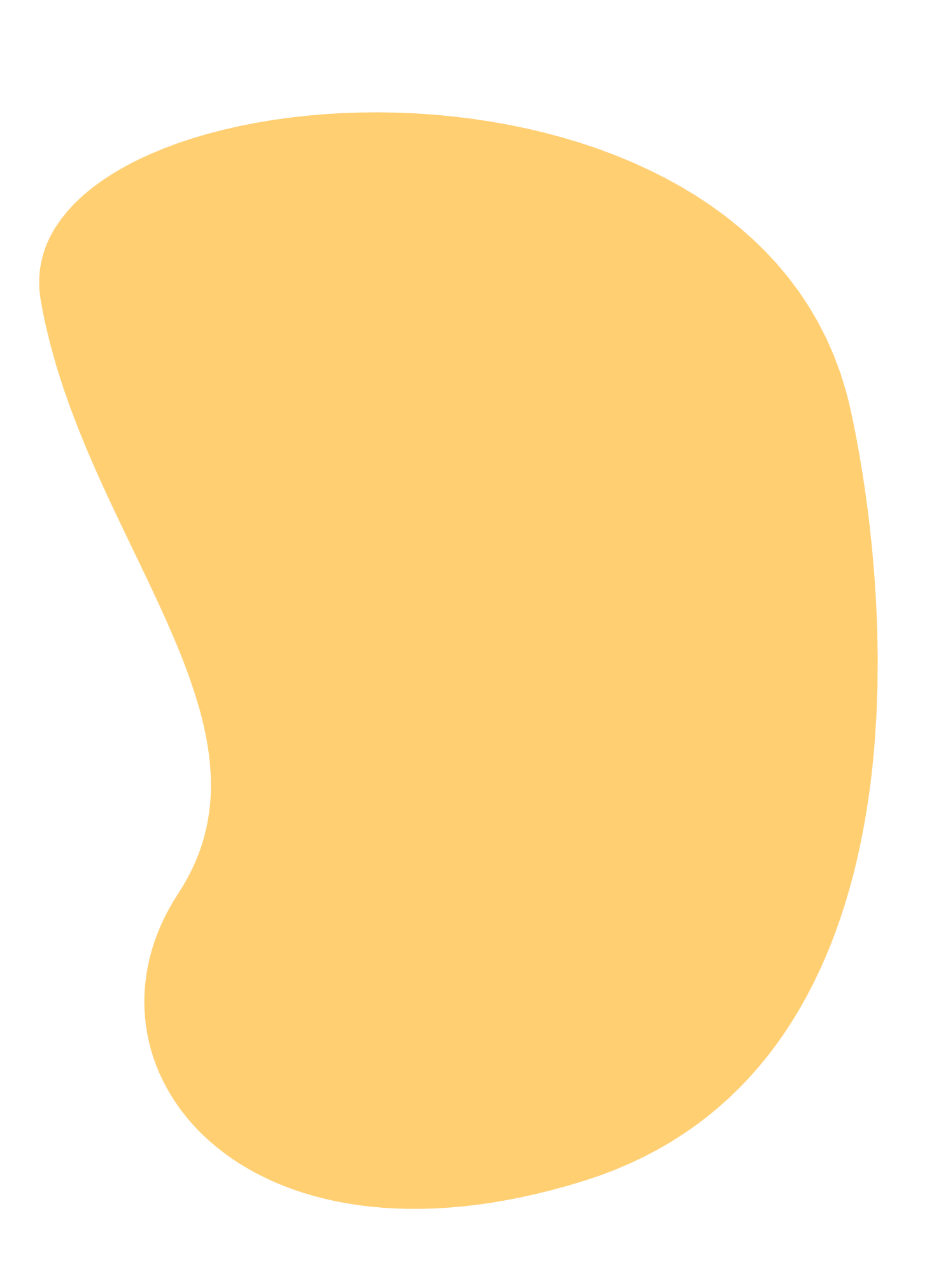 Vác giỏ
Ngả lưng
Lòng riêng
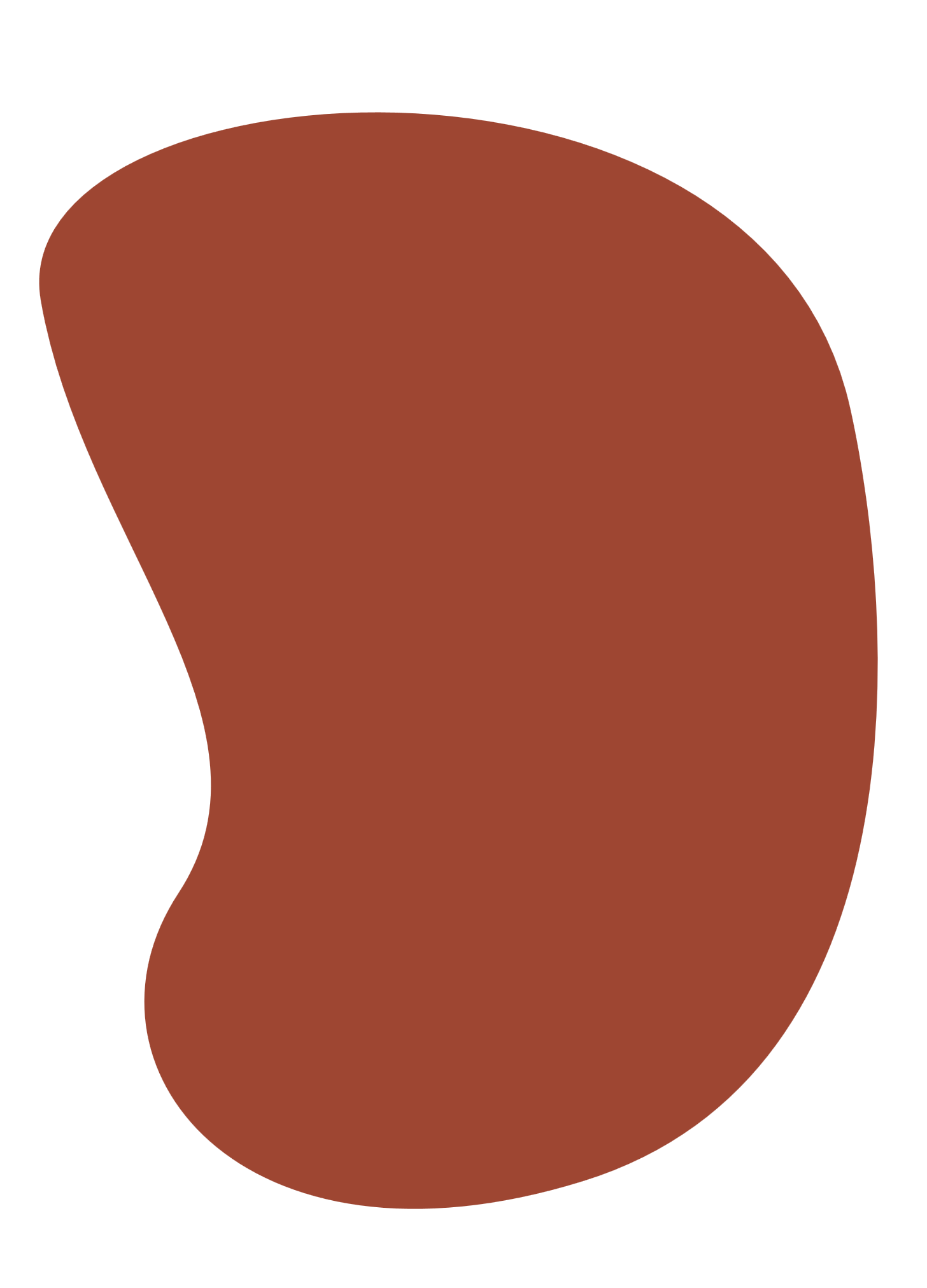 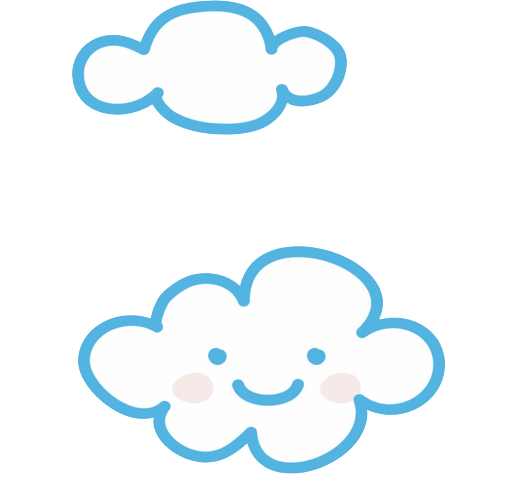 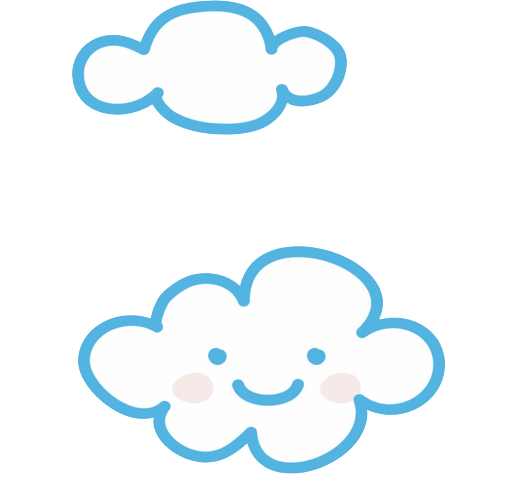 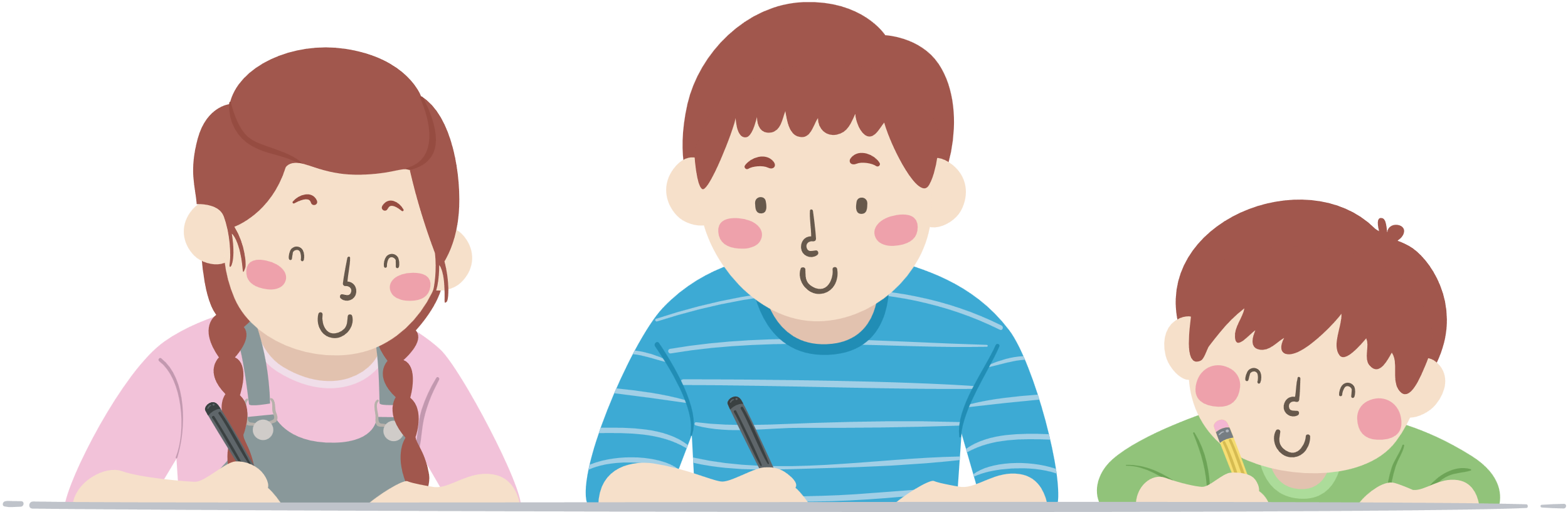 Anh em  mèo trắng
Vác giỏ  đi câu
Em  ngồi bờ ao
Anh  ra sông cái.
1
Hiu hiu  gió thổi
Buồn ngủ  quá chừng
Mèo anh  ngả lưng
Ngủ  luôn một giấc
Lòng riêng  thầm nhắc
Đã có  em rồi.
2
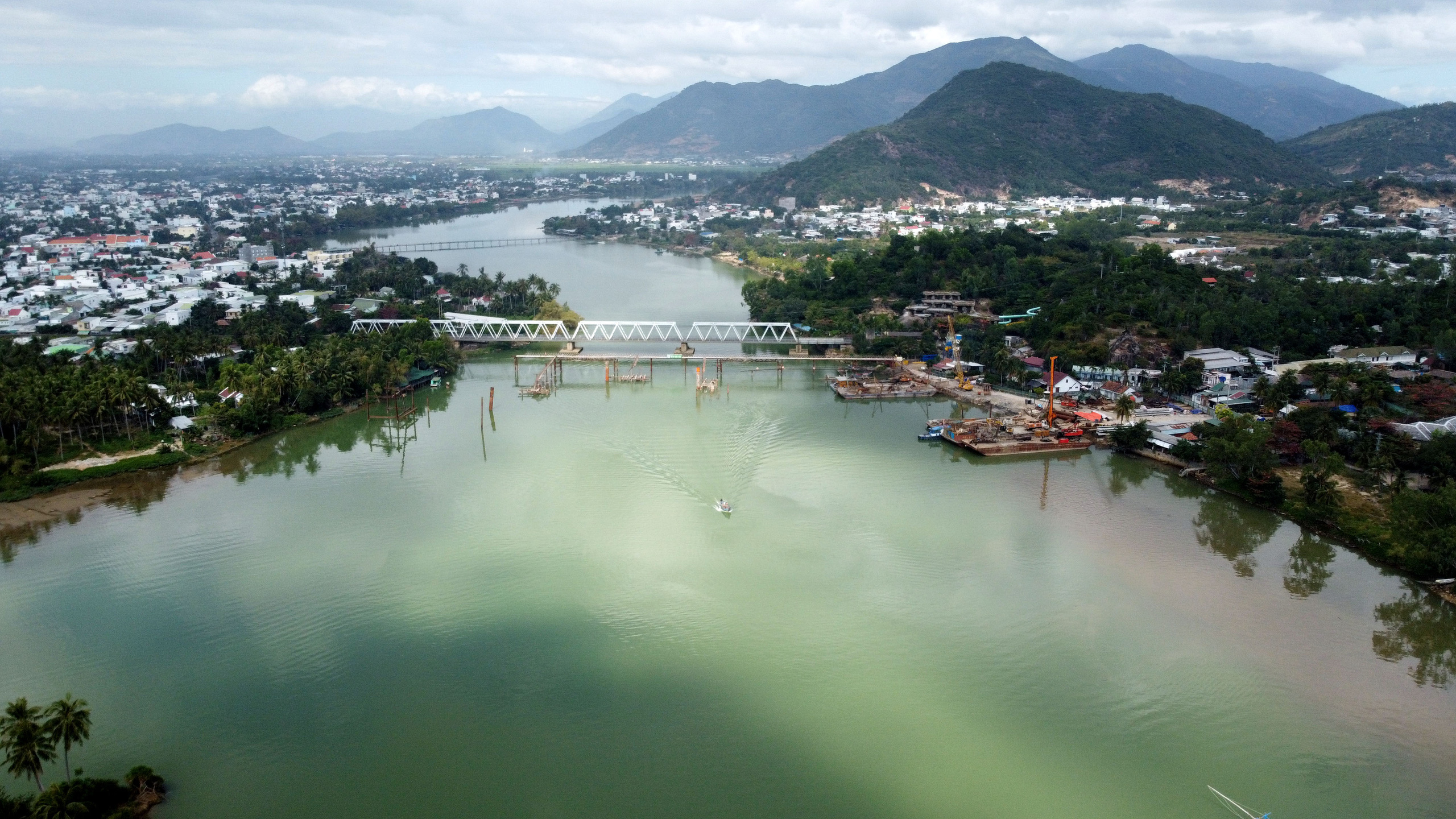 Sông cái: Sông lớn
Mèo em  đang ngồi
Thấy bầy  thỏ bạn
Đùa chơi  múa lượn
Vui quá  là vui.
3
Mèo nghĩ:  Ồ thôi
Anh câu  cũng đủ
Nghĩ rồi  hớn hở
Nhậpbọn  vui chơi.
4
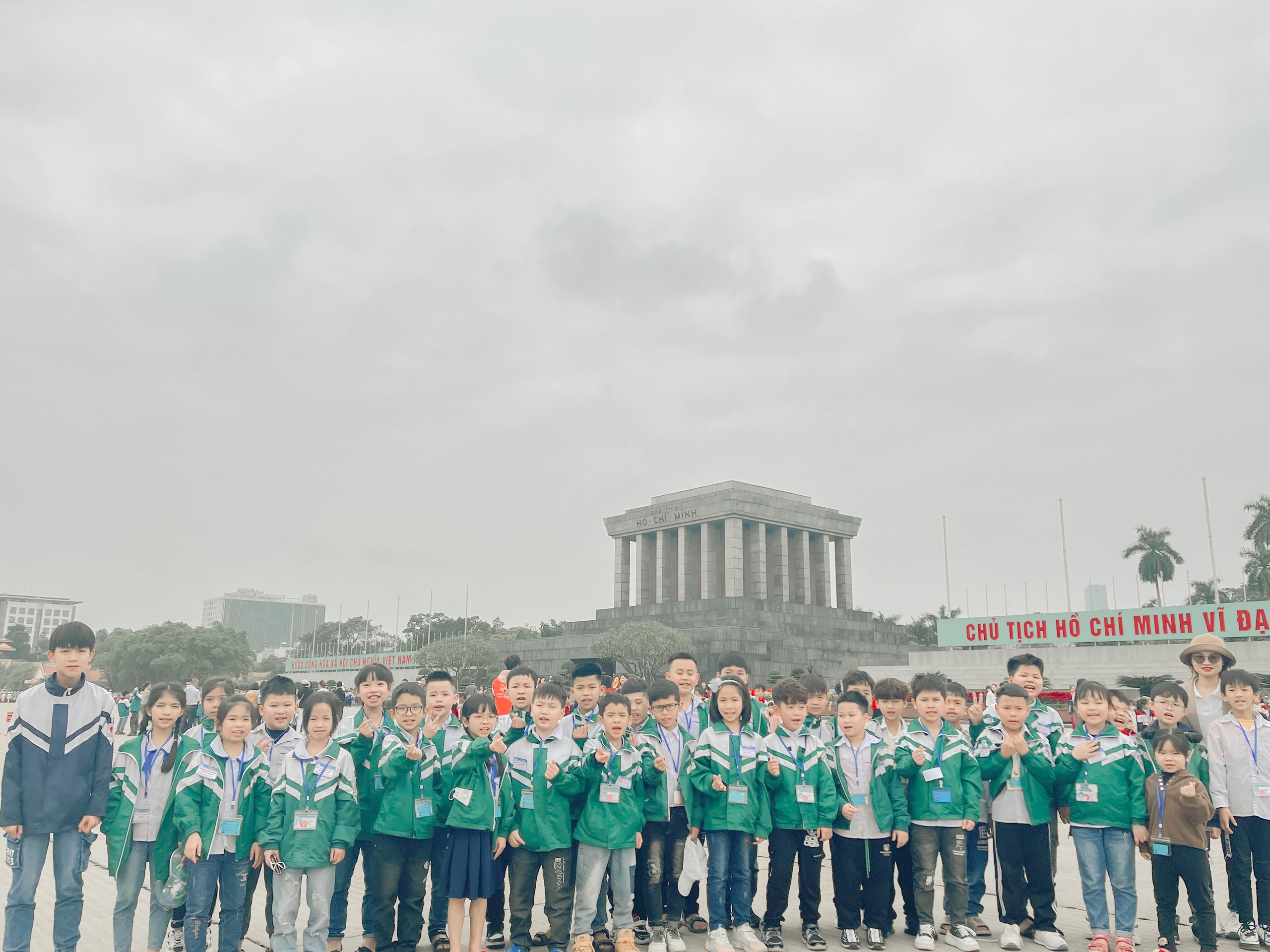 Hớn hở: nét mặt tươi tỉnh, lộ rõ vẻ vui mừng
Lúc  ông mặt trời
Xuống núi  đi ngủ
 Đôi mèo  hối hả
Quay về  lều tranh
Giỏ em,  giỏ anh
Không  con cá nhỏ…
5
Hối hả: Rất vội vã.
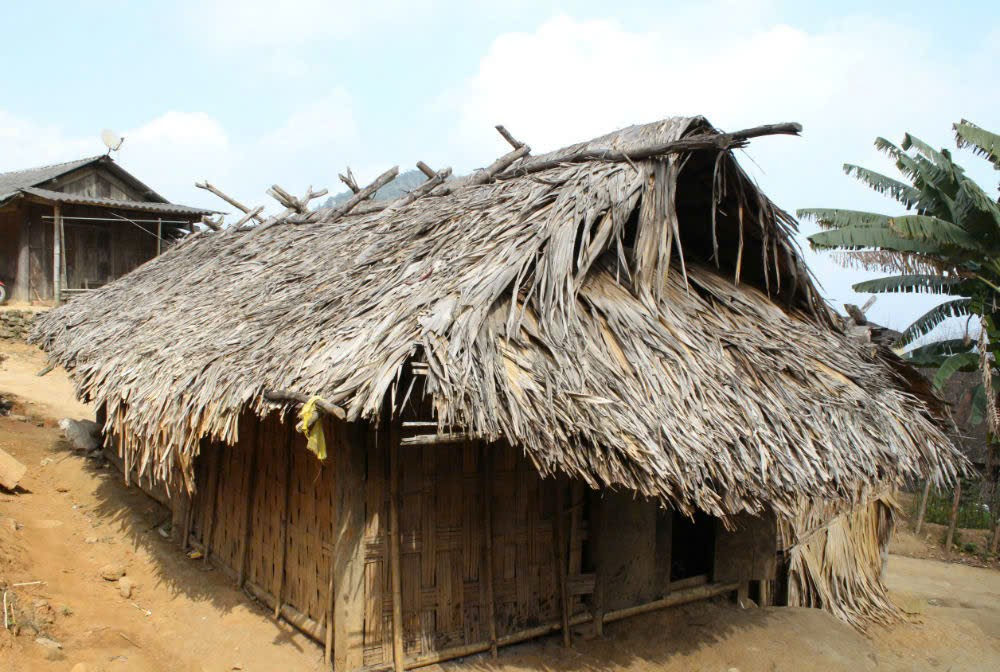 Lều tranh: kiểu nhà sơ sài, làm bằng cỏ tranh, tre, nứa, lá,…
Luyện đọc nhóm 4
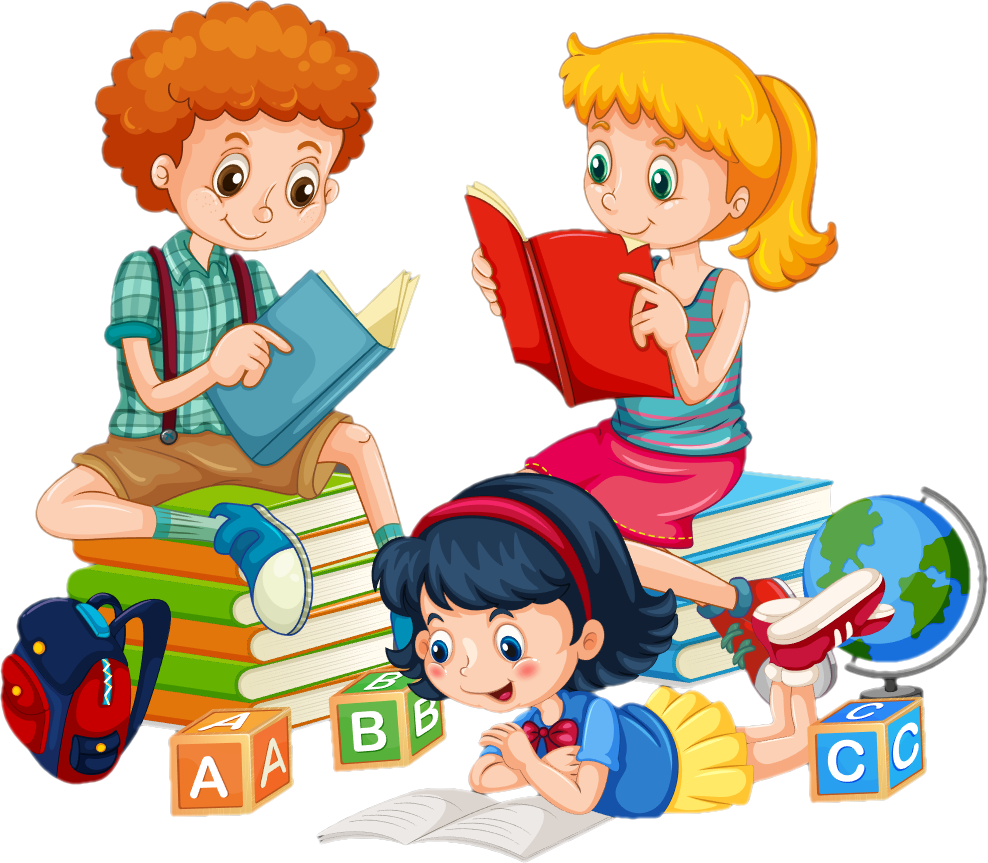 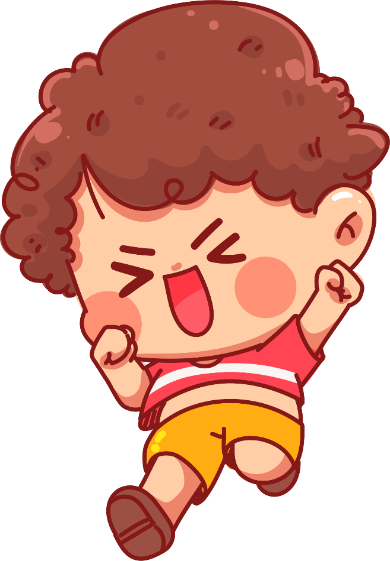 THI ĐỌC CÁ NHÂN
Tiêu chí đánh giá
1. Đọc đúng.
2. Đọc to, rõ ràng.
3. Đọc ngắt, nghỉ đúng chỗ.
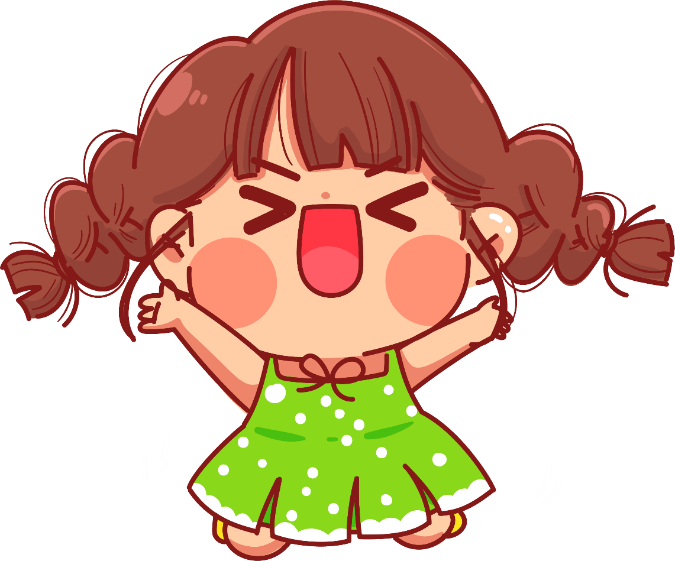 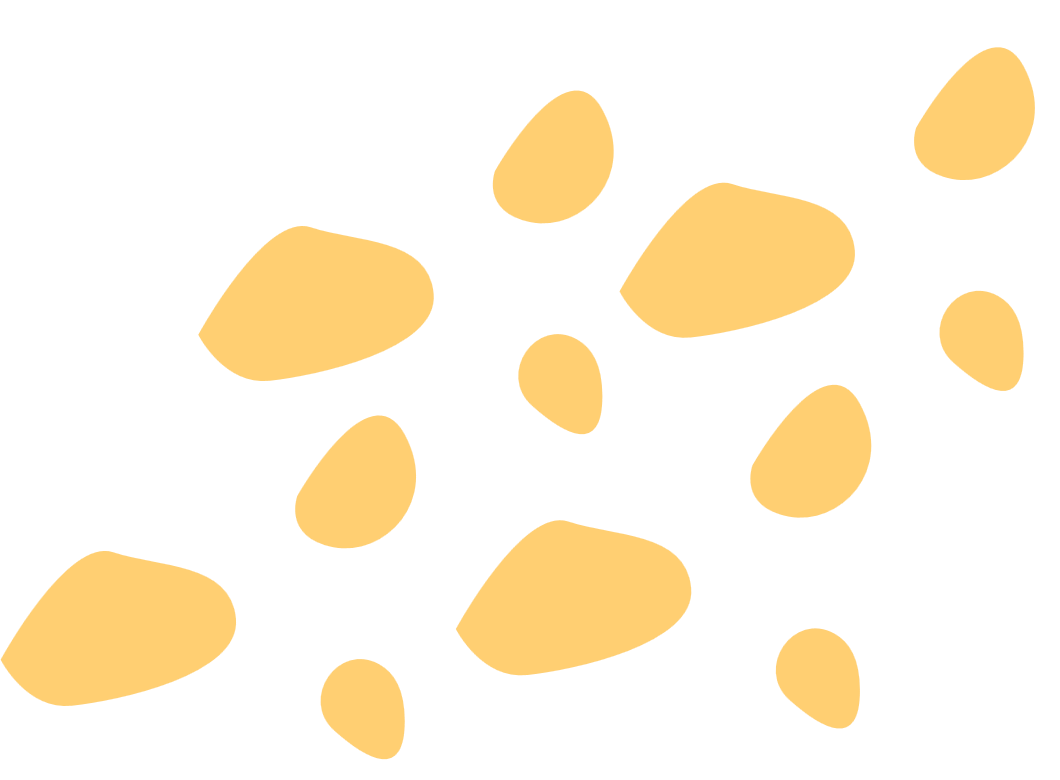 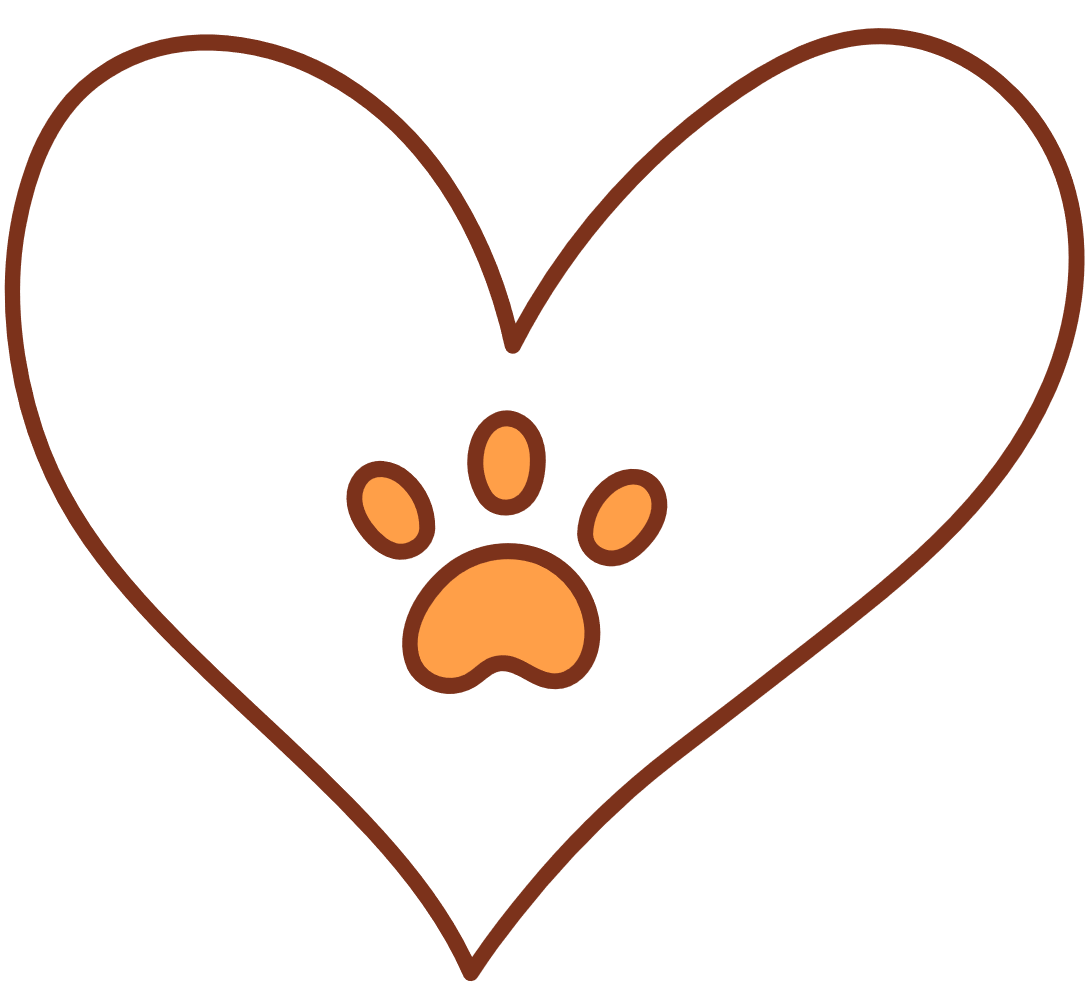 CẢM ƠN CÁC EM ĐÃ CHÚ Ý LẮNG NGHE BÀI GIẢNG
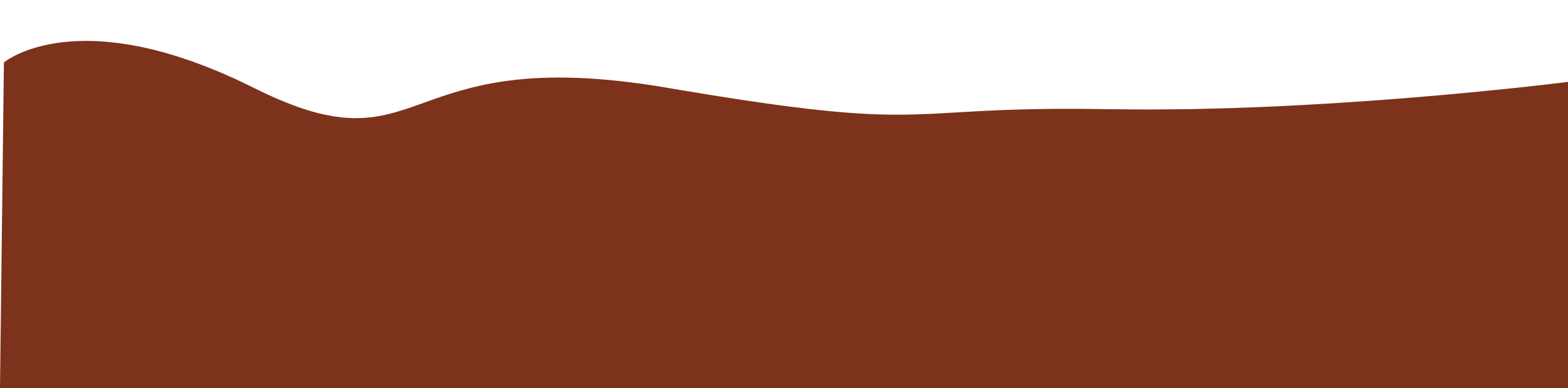 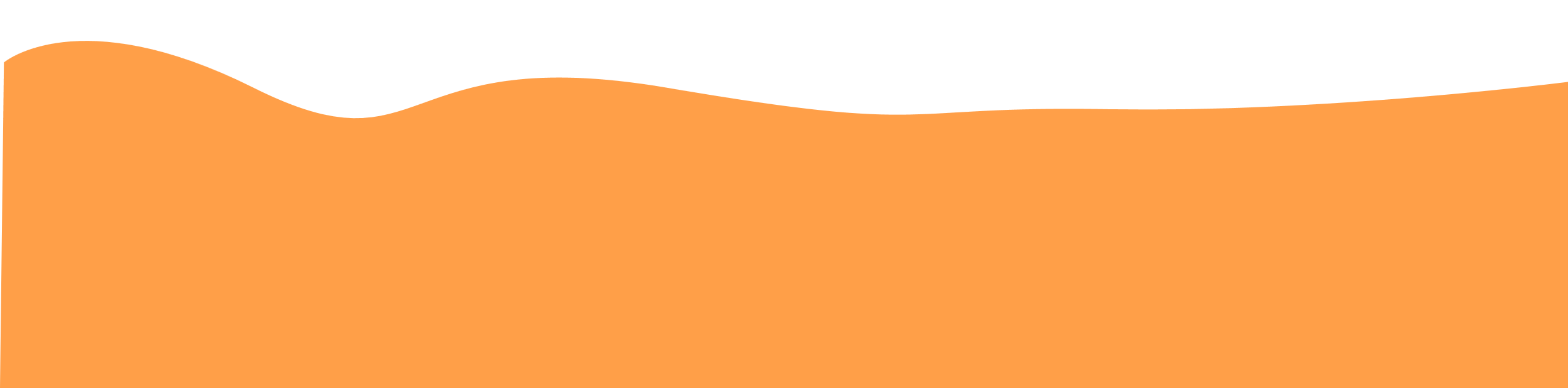 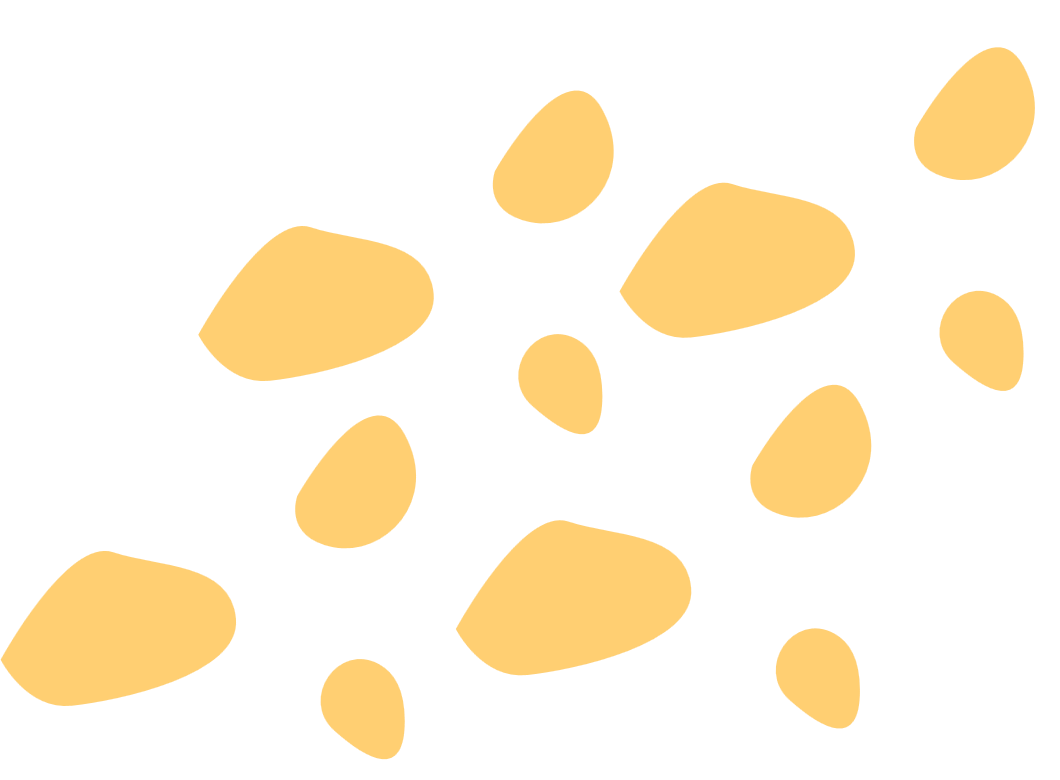